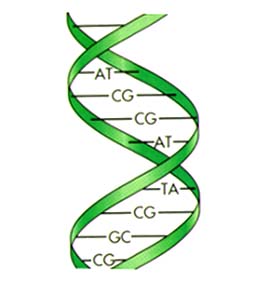 Pitt MSTP:Intro to HSLS MolBio4th June 2015
Ansuman Chattopadhyay, PhD
Carrie L Iwema, PhD, MLS, AHIP
Molecular Biology Information Services
Health Sciences Library System
University of Pittsburgh
ansuman@pitt.edu     iwema@pitt.edu
HSLS Molecular Biology Information Service
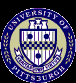 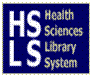 http://www.hsls.pitt.edu/molbio
Ansuman Chattopadhyay, Ph.D.
ansuman@pitt.edu
1990-1996
University of Nebraska-Lincoln
PhD. in Biochemistry
Protein synthesis initiation in eukaryotic system
1997-2001
Vanderbilt University School of Medicine, Nashville
Research Fellow
Epidermal Growth Factor (EGF) mediated signal transduction
2001-2002
Cellomics Inc., Pittsburgh
Knowledge Engineer
2002- 2006
Information Specialist in Molecular Biology and Genetics
HSLS, University of Pittsburgh
2006- Present
Head, Molecular Biology Information Service
HSLS, University of Pittsburgh
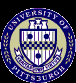 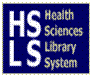 http://www.hsls.pitt.edu/molbio
Carrie L Iwema, PhD, MLS, AHIP
iwema@pitt.edu
1993-2001
SUNY Upstate Medical University, Syracuse
PhD in Neuroscience
Specificity of connectivity in the mammalian olfactory system
2001-2005
Yale University School of Medicine, New Haven
Postdoctoral Fellow
Development & regeneration in the mammalian olfactory system
2004-2006
Southern Connecticut State University, New Haven
Masters in Library Science
2006- 2007
Johns Hopkins Medical Institutions, Welch Medical Library, Baltimore
Basic Science Librarian
2007- Present
University of Pittsburgh, Health Sciences Library System, Pittsburgh
Information Specialist in Molecular Biology
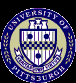 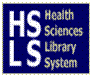 http://www.hsls.pitt.edu/molbio
Topics
Literature Informatics

Bioinformatics Databases & Software

HSLS MolBio Services
http://www.hsls.pitt.edu/molbio
In silico Support
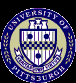 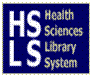 http://www.hsls.pitt.edu/molbio
Topics
Literature Informatics
Comprehensive search: 
MESH term based PubMed Search
PubMed special topics query

Next-generation literature search tools: 
GoPubMed, Quertle/Quetzal, PALM-IST
HuGE Navigator
eTBlast, JANE
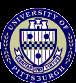 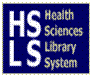 http://www.hsls.pitt.edu/molbio
Growth of PubMed Citations
. p53
4th June 2015
Lu et al. Database (Oxford). 2011: baq036
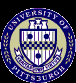 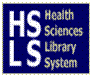 http://www.hsls.pitt.edu/molbio
Literature Informatics
What genes are reported to be associated with the disease SCHIZOPHRENIA?

Find published literature with statistical and numerical data on DENGUE OUTBREAKS in India.
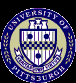 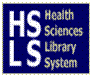 http://www.hsls.pitt.edu/molbio
Literature Informatics
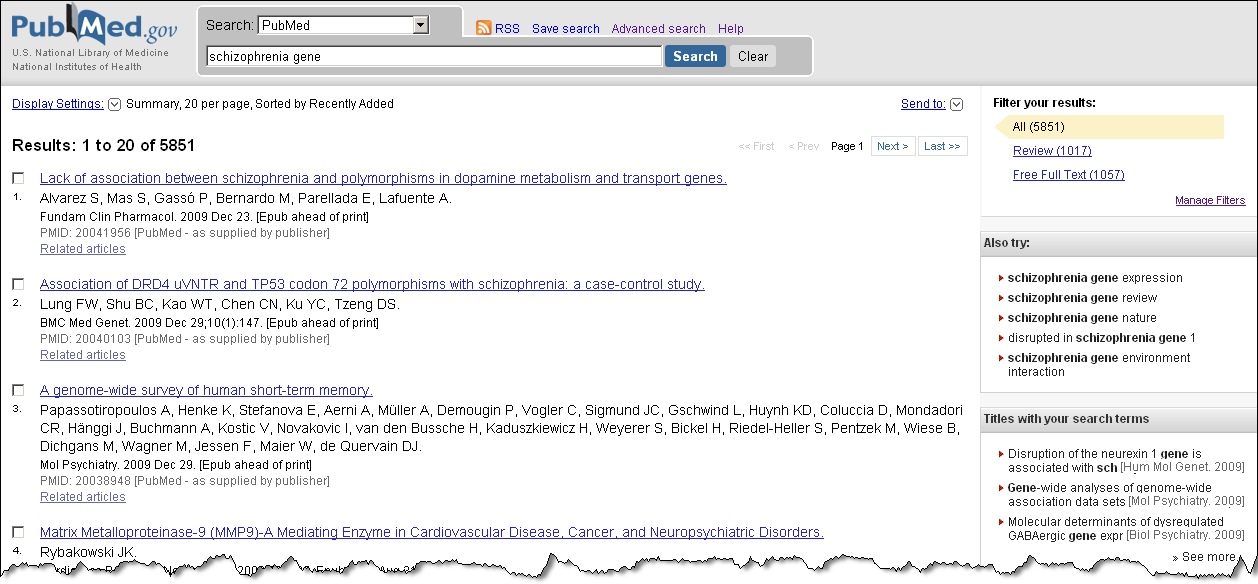 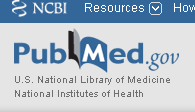 Schizophrenia: 114,809
Schizophrenia gene: 9,950
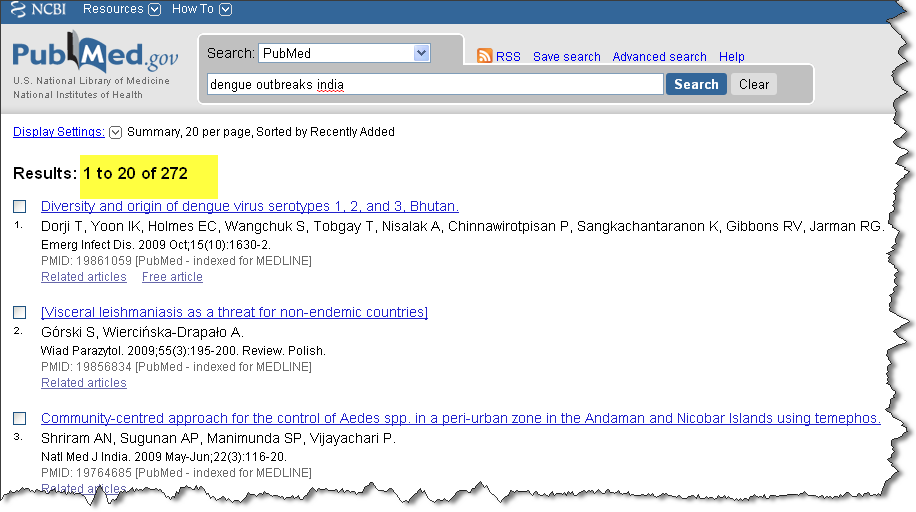 Citations: >24 million
Journals:  >5600
Dengue outbreaks in India: 475
 Dengue outbreaks statistics India: 40
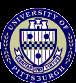 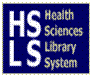 http://www.hsls.pitt.edu/molbio
Challenges
Am I getting everything / the right things?

How to digest this?
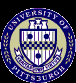 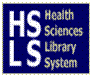 http://www.hsls.pitt.edu/molbio
PubMed Search
Am I getting the right things?

Construct PubMed queries with MeSH terms using MeSH browser
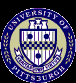 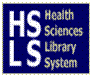 http://www.hsls.pitt.edu/molbio
Medical Subject Headings (MeSH)
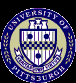 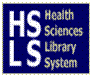 http://www.hsls.pitt.edu/molbio
MeSH Vocabulary
Headings
27,149 concepts found in the biomedical literature (Body Weight, Kidney, Radioactive Waste)
Subheadings
over 218,000 attached to headings to describe a specific aspect of a concept  (adverse effects, metabolism, diagnosis, therapy)
Supplementary Concept Records
over 219,000 terms in a separate chemical thesaurus -updated weekly (cordycepin , valspodar , tacrolimus binding protein 4)
Publication Types
(Letter, Review, Randomized Controlled Trial)
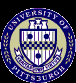 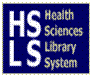 http://www.hsls.pitt.edu/molbio
MeSH Tree Structure
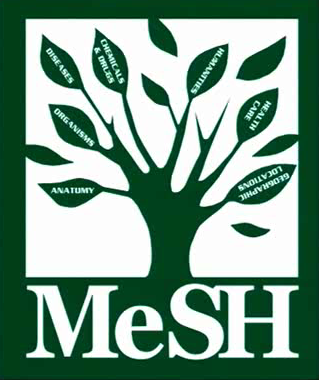 A. AnatomyB. OrganismsC. DiseasesD. Chemicals and DrugsE. Analytical, Diagnostic and Therapeutic Techniques and EquipmentF. Psychiatry and PsychologyG. Phenomena and ProcessesH. Disciplines and OccupationsI. Anthropology, Education, Sociology and Social PhenomenaJ. Technology, Industry, AgricultureK. Humanities L. Information Science M. Named Groups N. Health CareV. Publication Characteristics Z. Geographicals
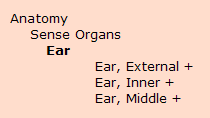 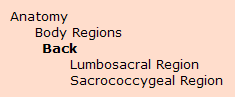 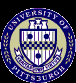 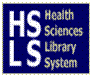 http://www.hsls.pitt.edu/molbio
MeSH Indexing
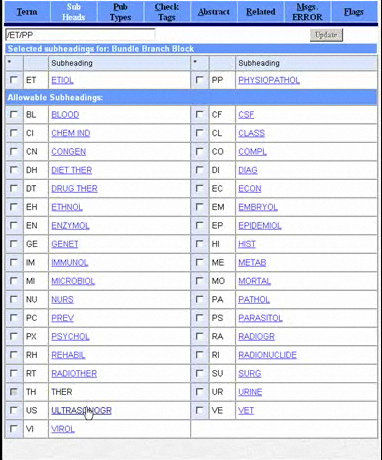 Source: NLM
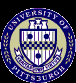 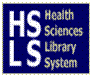 http://www.hsls.pitt.edu/molbio
MeSH Indexing
PMD: 18045777
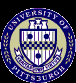 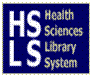 http://www.hsls.pitt.edu/molbio
Medical Subject Heading (MeSH)
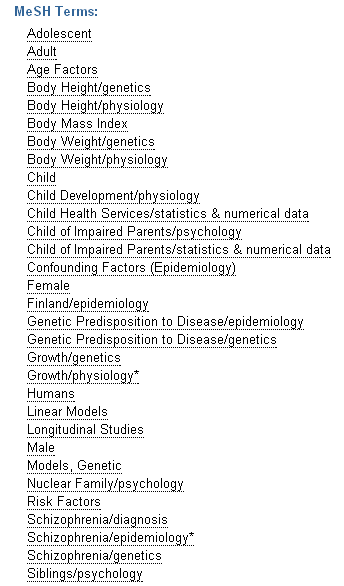 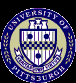 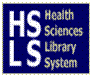 http://www.hsls.pitt.edu/molbio
MeSH Indexing
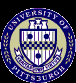 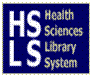 http://www.hsls.pitt.edu/molbio
PubMed Search
PubMed Search
Retrieve published articles on

Dengue outbreaks in India

Including

Statistical and numerical data
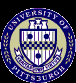 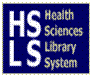 http://www.hsls.pitt.edu/molbio
PubMed Query Using MeSH
http://www.ncbi.nlm.nih.gov/mesh
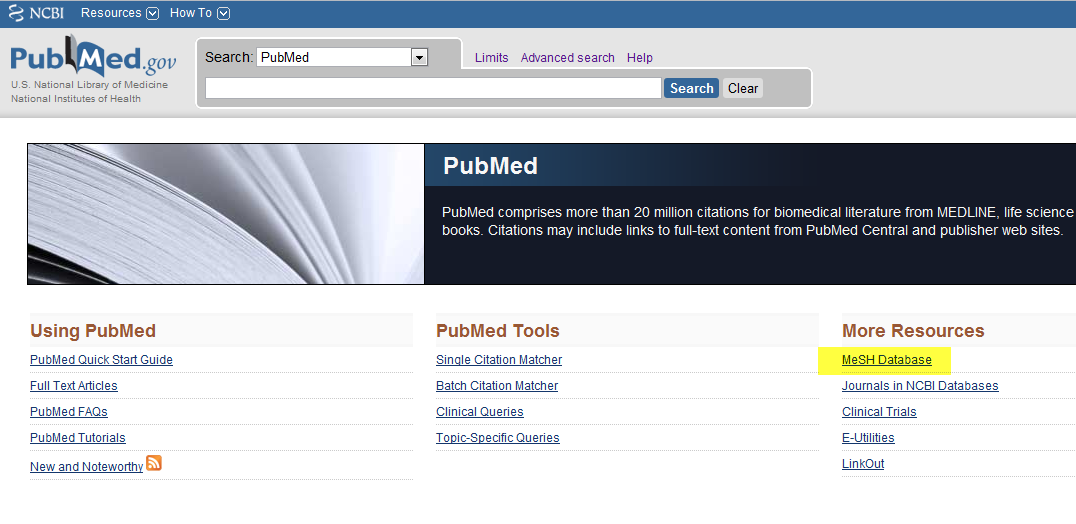 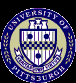 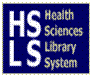 http://www.hsls.pitt.edu/molbio
Find articles on “Dengue outbreaks 
in India” by searching PubMed 
using MeSH terms
Resources

Mesh Browser : http://www.ncbi.nlm.nih.gov/mesh
PubMed: http://www.ncbi.nlm.nih.gov/pubmed
Link to the video tutorial:
http://media.hsls.pitt.edu/media/clres2705/mesh.swf
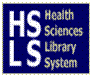 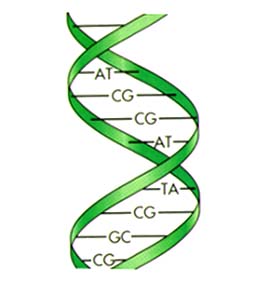 http://www.hsls.pitt.edu/molbio
PubMed Query Using MeSH
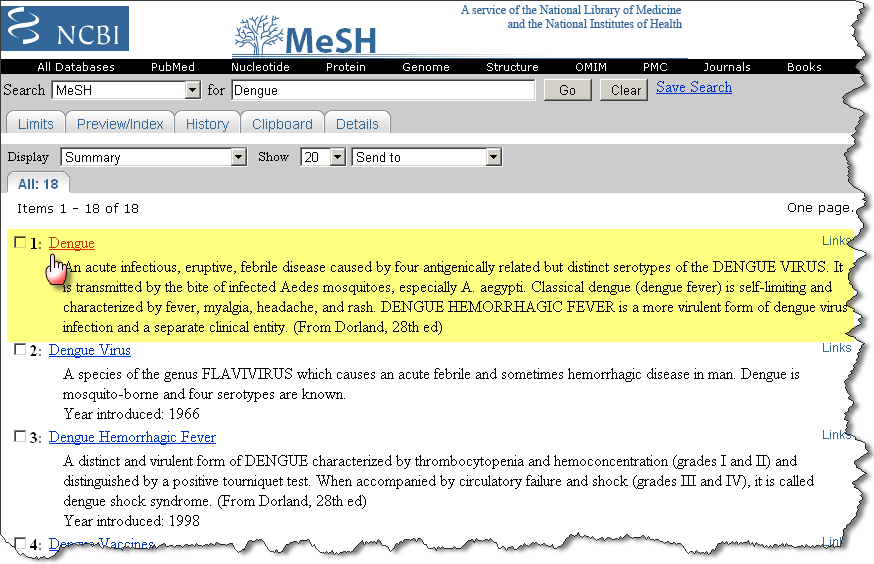 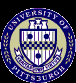 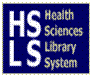 http://www.hsls.pitt.edu/molbio
PubMed Query Using MeSH
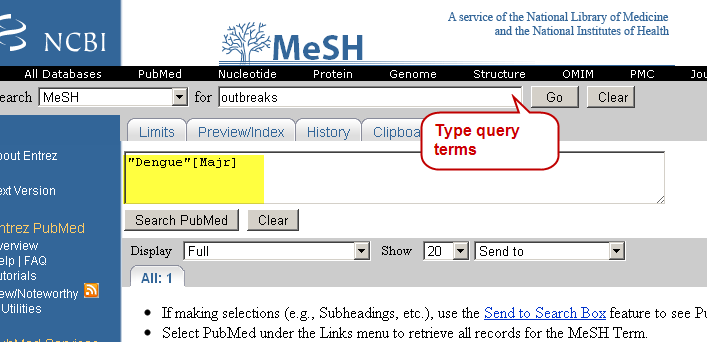 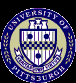 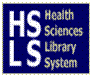 http://www.hsls.pitt.edu/molbio
Building a PubMed Query
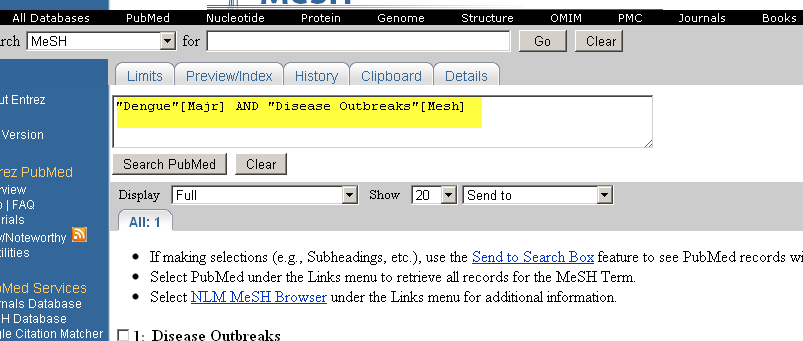 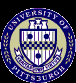 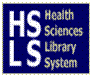 http://www.hsls.pitt.edu/molbio
Building a PubMed Query
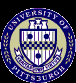 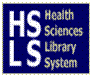 http://www.hsls.pitt.edu/molbio
Building a PubMed Query
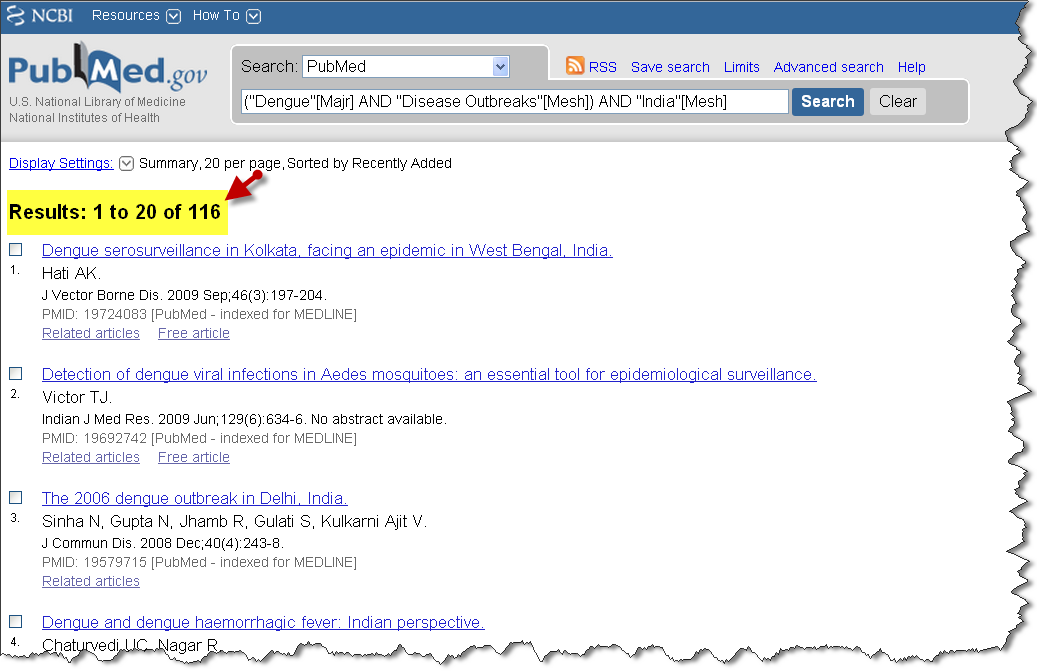 166
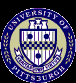 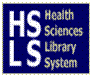 http://www.hsls.pitt.edu/molbio
Building a PubMed Query
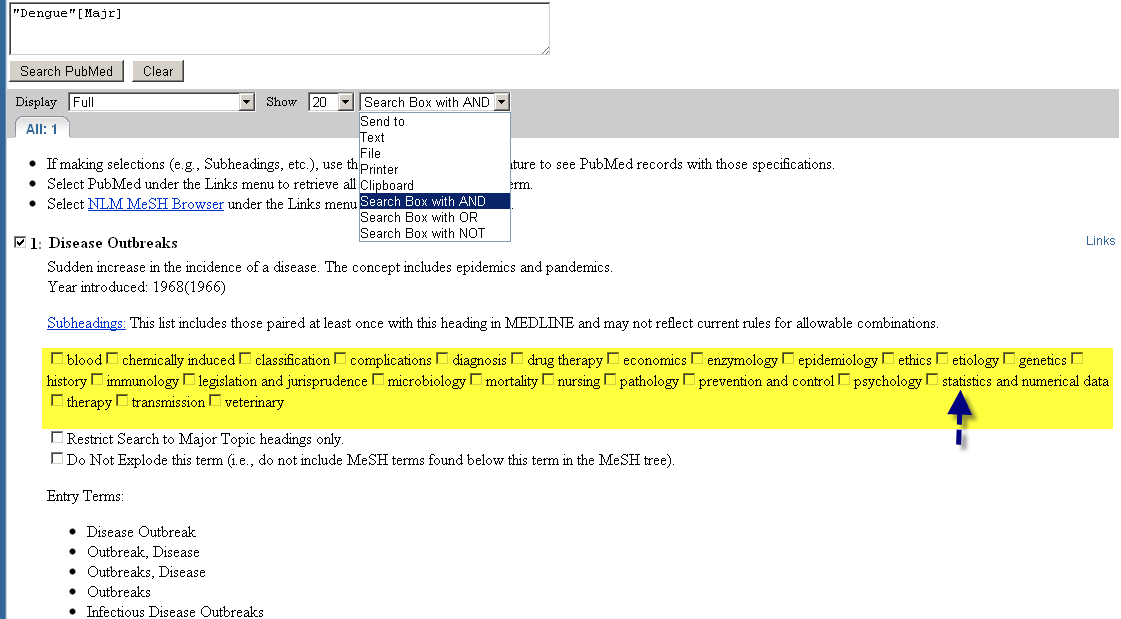 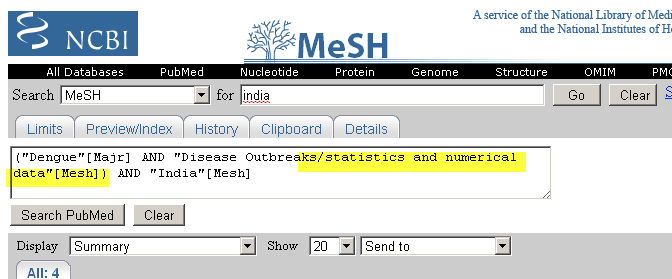 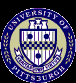 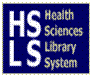 http://www.hsls.pitt.edu/molbio
Building a PubMed Query
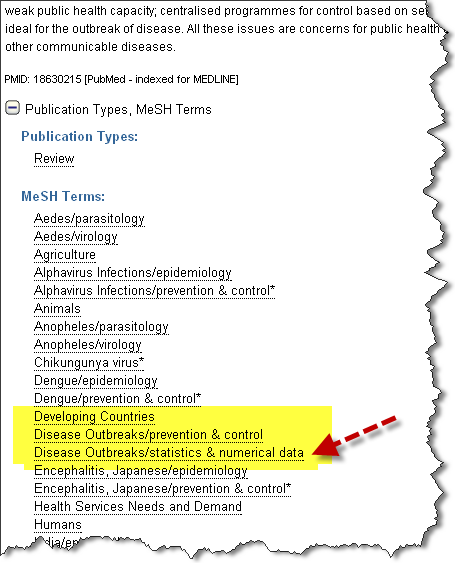 12
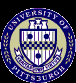 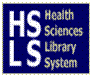 http://www.hsls.pitt.edu/molbio
Building PubMed Queries
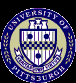 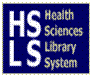 http://www.hsls.pitt.edu/molbio
Useful Links for MeSH & PubMed
MeSH Browser: http://www.ncbi.nlm.nih.gov/mesh

18 ways to improve your PubMed searches by Carrie Iwema 
http://goo.gl/B8rFf

PubMed Help.  NCBI Handbook : 
http://goo.gl/X4UAe
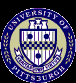 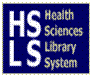 http://www.hsls.pitt.edu/molbio
PubMed Query
What genes are reported to be associated with the disease SCHIZOPHRENIA ?

Topic-Specific  PubMed Queries
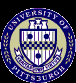 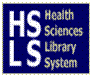 http://www.hsls.pitt.edu/molbio
Topic-Specific PubMed Queries
http://www.nlm.nih.gov/bsd/special_queries.html
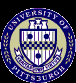 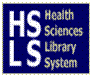 http://www.hsls.pitt.edu/molbio
Find genes that are reported to be 
associated with the disease 
SCHIZOPHRENIA by searching PubMed
Resources

PubMed Clinical Queries: http://www.ncbi.nlm.nih.gov/pubmed/clinical
Link to the video tutorial:
http://media.hsls.pitt.edu/media/clres2705/scz.swf
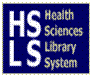 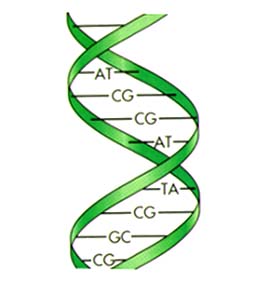 http://www.hsls.pitt.edu/molbio
PubMed Special Topic Queries
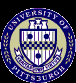 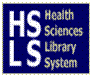 http://www.hsls.pitt.edu/molbio
Search Filters
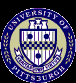 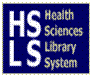 http://www.hsls.pitt.edu/molbio
PubMed Search Filter: Medical Genetics
("schizophrenia"[MeSH Terms] OR "schizophrenia"[All Fields]) AND (("genetics, medical"[MeSH Terms] OR ("genetics"[All Fields] AND "medical"[All Fields]) OR "medical genetics"[All Fields] OR ("medical"[All Fields] AND "genetics"[All Fields])) OR ("genotype"[MeSH Terms] OR "genotype"[All Fields]) OR "genetics"[Subheading] AND ("genetics"[Subheading] OR "genetics"[All Fields] OR "genetics"[MeSH Terms]))
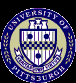 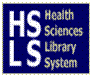 http://www.hsls.pitt.edu/molbio
PubMed Search Result Display
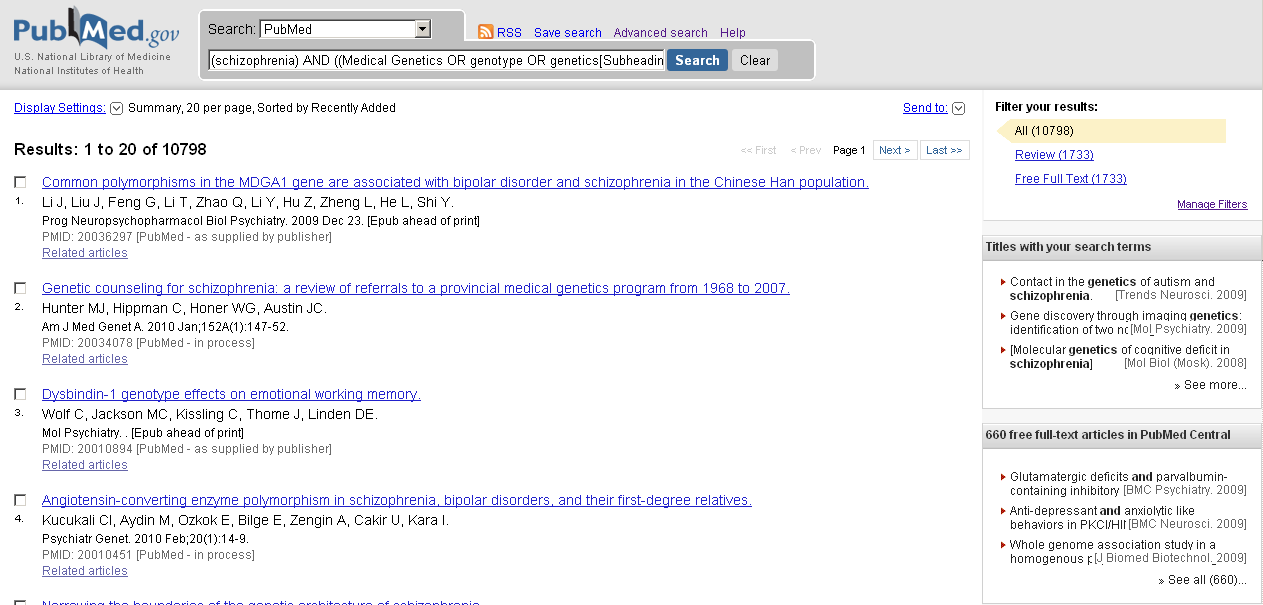 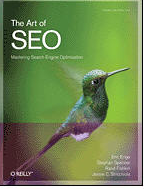 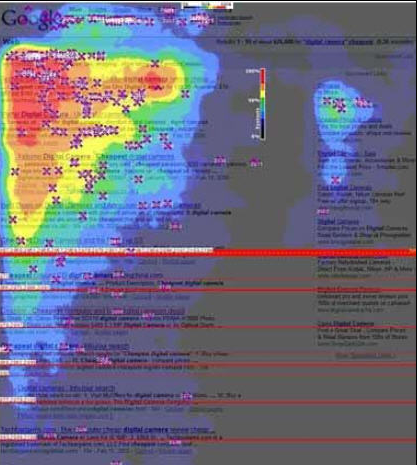 How to digest
this?
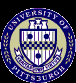 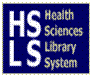 http://www.hsls.pitt.edu/molbio
[Speaker Notes: PubMed result display: A list with citations, not intuitive for knowledge extraction.

Google Search result display: 
When viewing a standard Google results page,
users tended to create an “F-shaped” pattern with their eye movements, focusing first and
longest on the upper-lefthand corner of the screen; moving down vertically through the first
two or three results; moving across the page to the first paid page result; moving down another
few vertical results; and then moving across again to the second paid result. (This study was
done only on left-to-right language search results—Chinese, Hebrew, etc. results would be
different.)  

Ref: The Art of SEO, 1st Edition , Eric Enge etal., O’Reilly Media Inc.]
Next-Generation Literature Search Tools
Latest Innovations in Literature Searching
GoPubMed
Display search results  
sorted into meaningful 
topics and subtopics
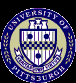 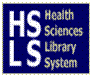 http://www.hsls.pitt.edu/molbio
GoPubMed
www.gopubmed.com
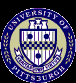 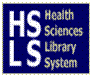 http://www.hsls.pitt.edu/molbio
Find genes that are reported to be 
associated with the disease 
SCHIZOPHRENIA by using GoPubMed
Resources

 GoPubMed: http://www.gopubmed.org/web/gopubmed/2?WEB10O00h00100090000
Link to the video tutorial:
http://media.hsls.pitt.edu/media/clres2705/gopubmed.swf
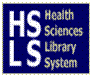 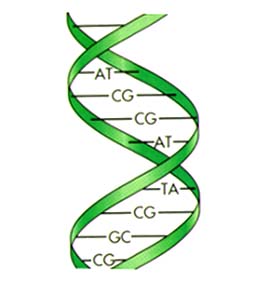 http://www.hsls.pitt.edu/molbio
GoPubMed Search Result
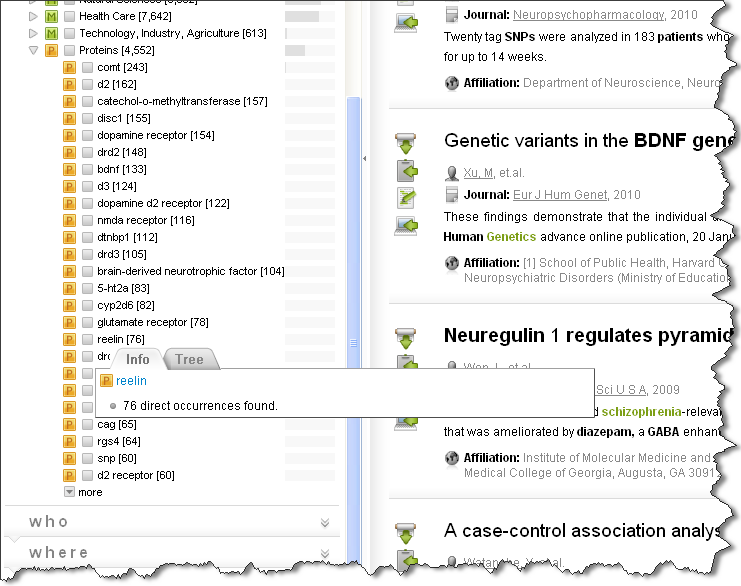 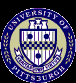 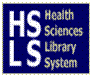 http://www.hsls.pitt.edu/molbio
GoPubMed Search Result Analysis
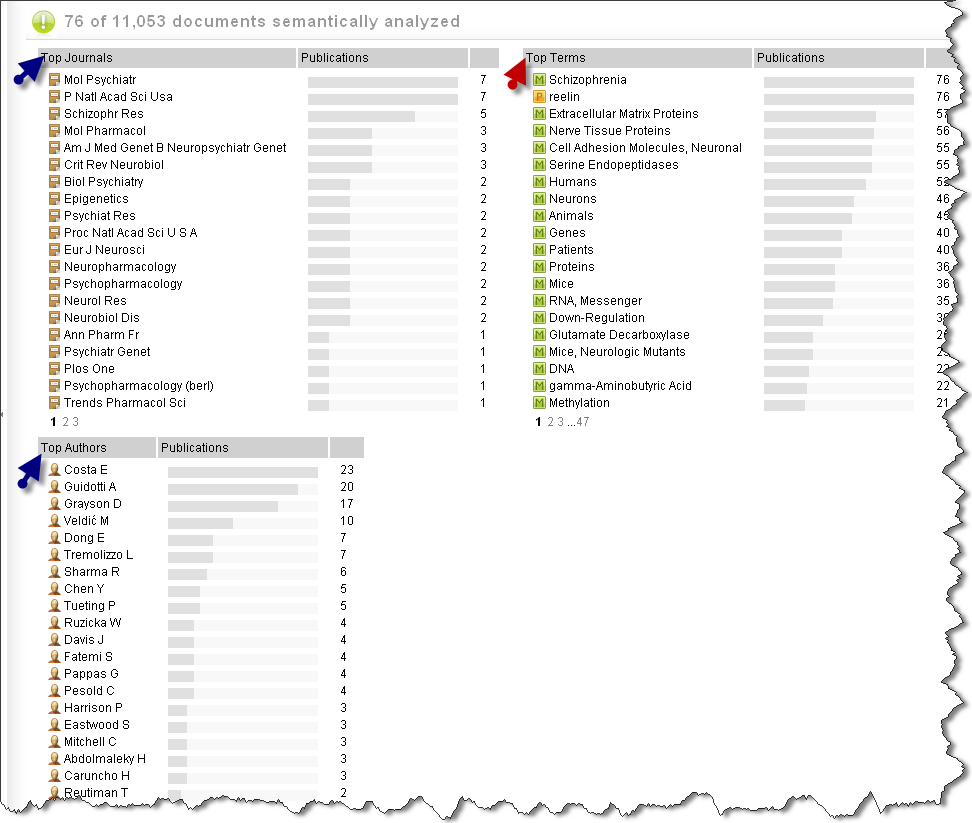 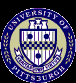 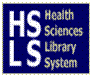 http://www.hsls.pitt.edu/molbio
GoPubMed Search Result Analysis
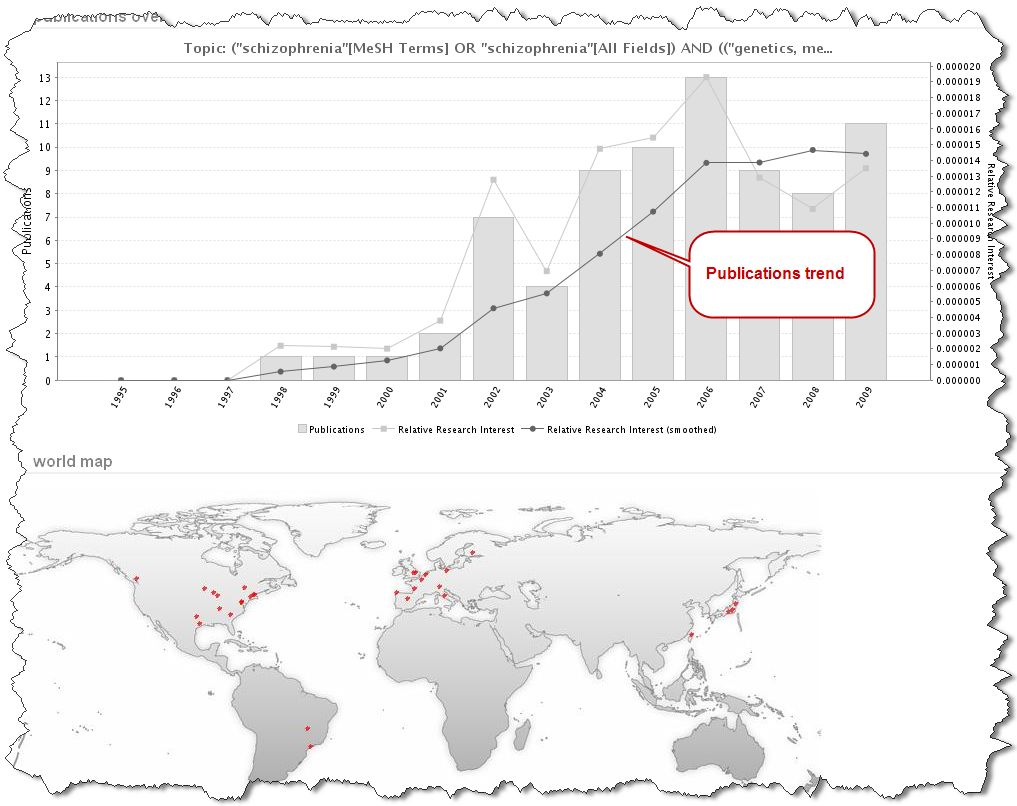 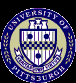 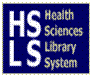 http://www.hsls.pitt.edu/molbio
Latest Innovations in Literature Searching
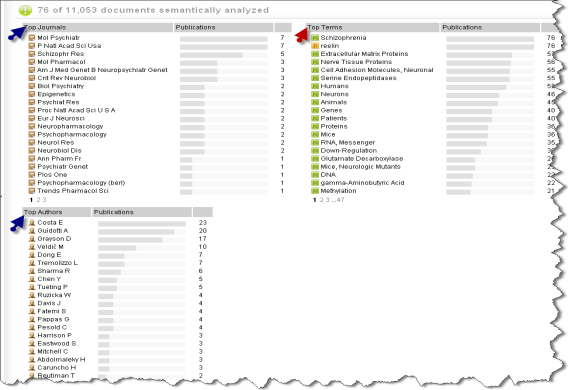 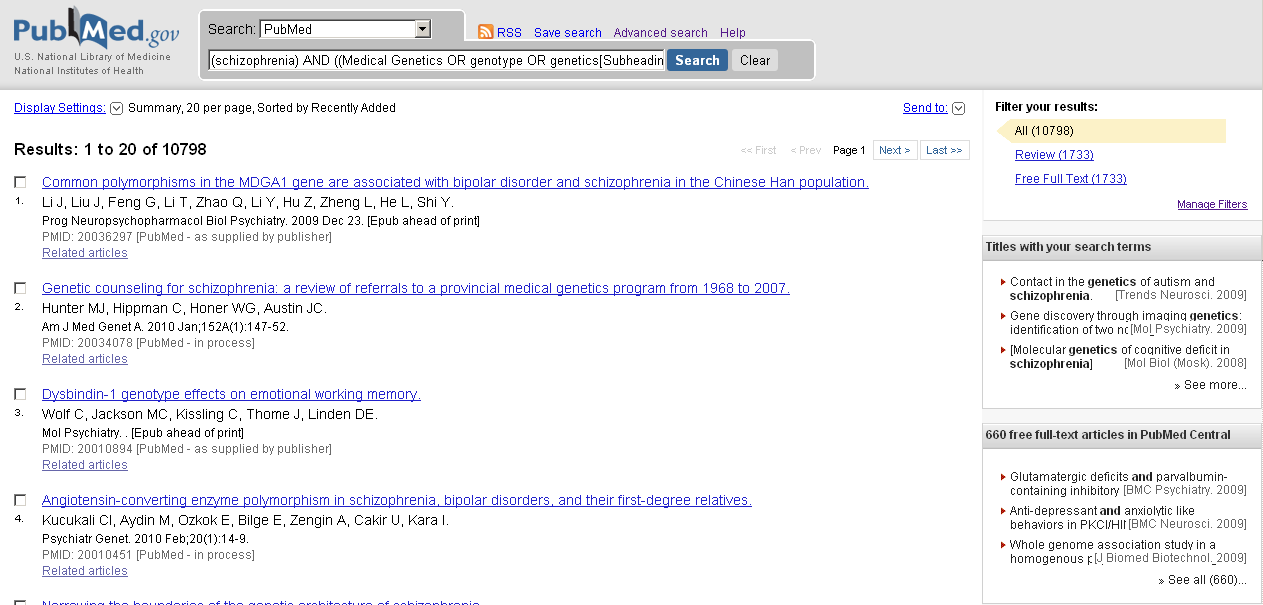 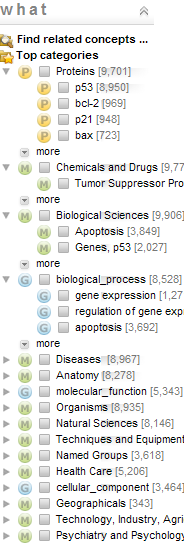 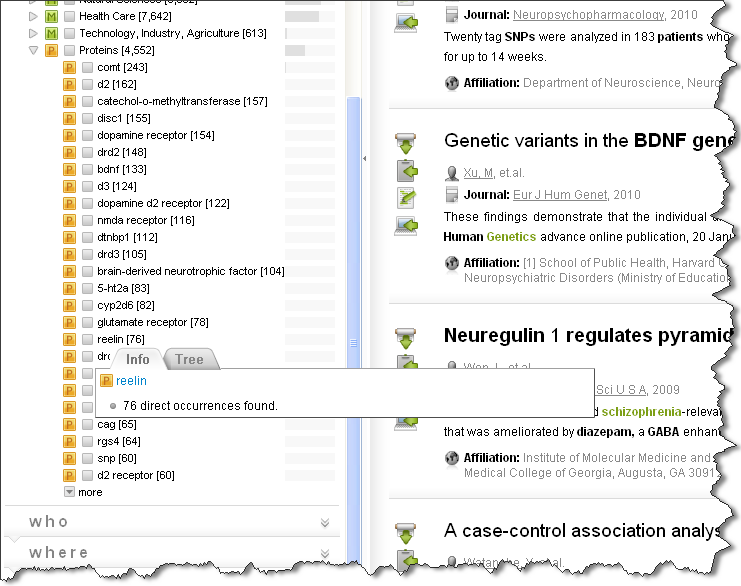 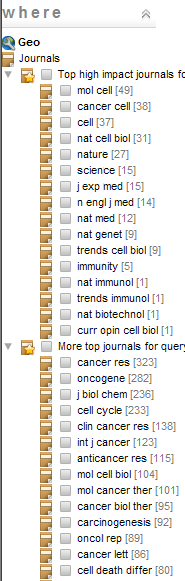 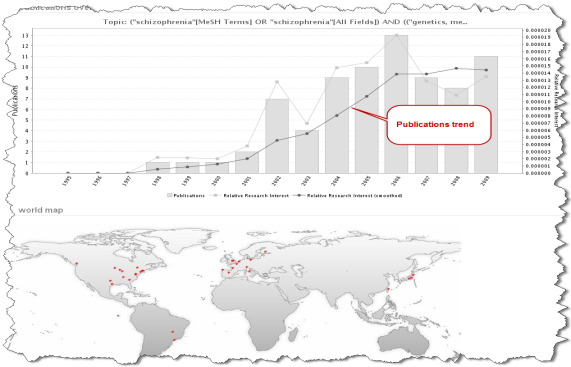 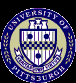 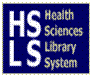 http://www.hsls.pitt.edu/molbio
GoPubMed
Noteworthy links



	GoPubMed: exploring PubMed with the Gene Ontology.  Doms A,Schroeder M., Nucleic Acids Res. 2005 Jul 1; 33 (Web Server issue):W783-6.  http://www.ncbi.nlm.nih.gov/pubmed/15980585
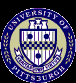 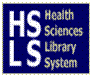 http://www.hsls.pitt.edu/molbio
PubMed driven Web Tools
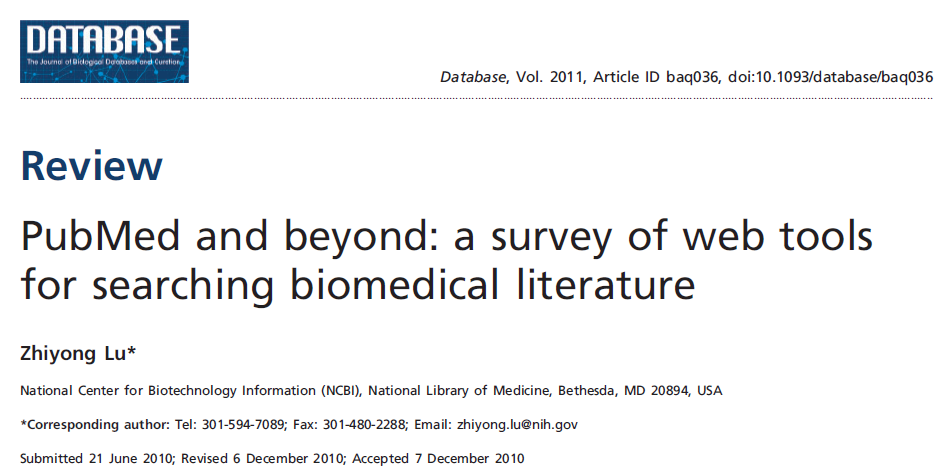 http://www.ncbi.nlm.nih.gov/CBBresearch/Lu/search/
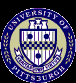 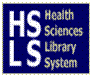 http://www.hsls.pitt.edu/molbio
PubMed based Tools
http://www.ncbi.nlm.nih.gov/CBBresearch/Lu/search/
Lu et al. Database (Oxford). 2011; 2011: baq036
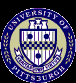 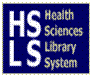 http://www.hsls.pitt.edu/molbio
Extract gene list from Literature
http://www.quertle.info/
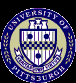 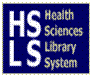 http://www.hsls.pitt.edu/molbio
Questions for Quertle/Quetzal
What genes cause Asthma?
What cell lines are used in diabetes research?
Which cell types are known to express EGFR?
What animals are used in studies for diabetes?
Which protein kinases activate TP53?
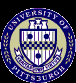 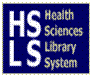 http://www.hsls.pitt.edu/molbio
A short video on Quertle
Resources

Quertle: www.quertle.info
Link to the video tutorial:
http://media.hsls.pitt.edu/media/molbiovideos/quertle-ac0212.swf
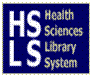 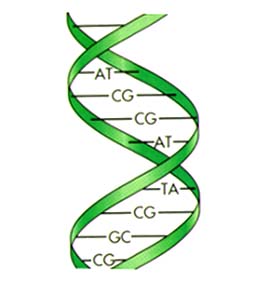 http://www.hsls.pitt.edu/molbio
Literature to gene list & more
PALM-IST
http://www.hpppi.iicb.res.in/ctm/palmist_server.html
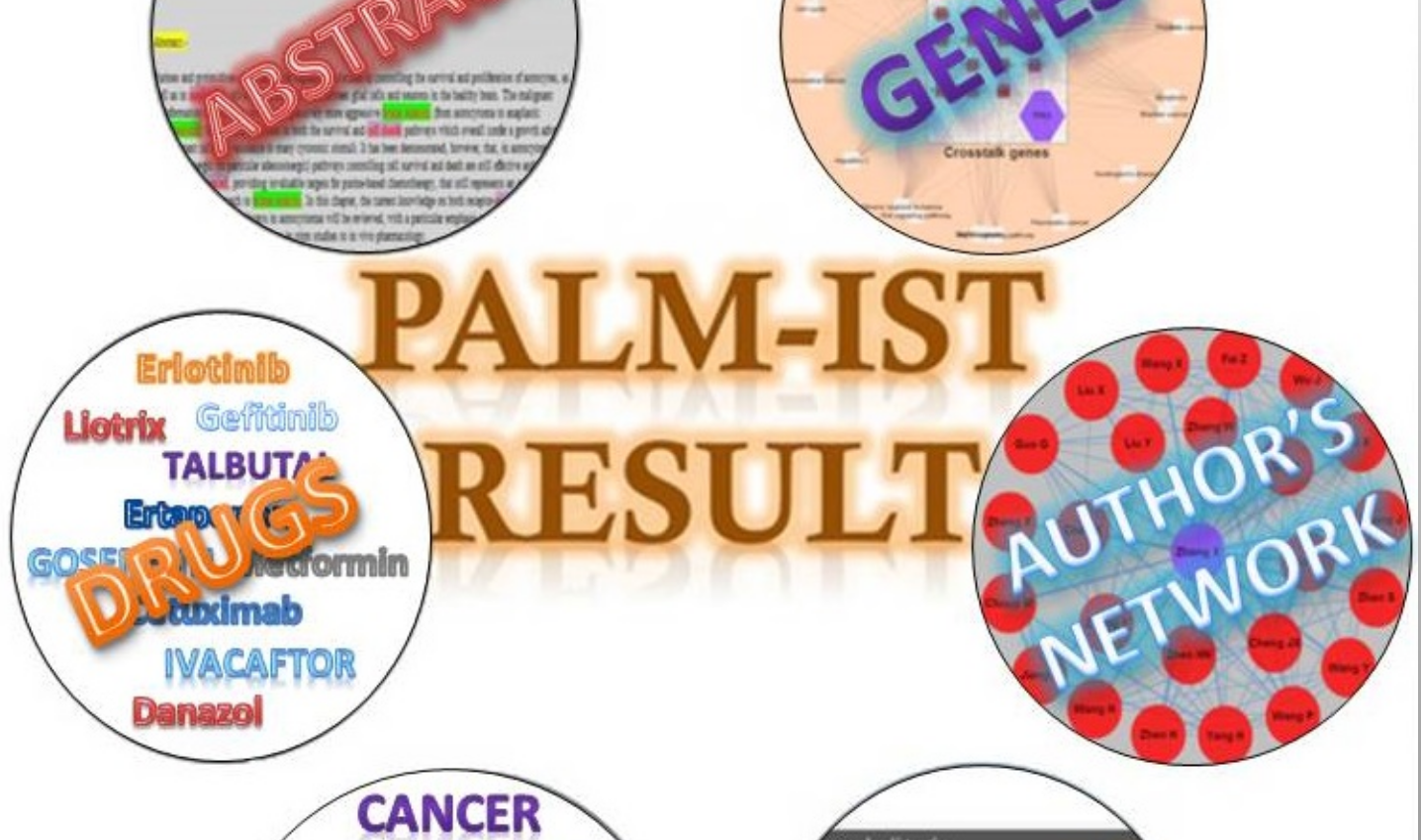 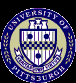 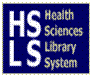 http://www.hsls.pitt.edu/molbio
Search Engine                for finding            Disease Causing Genes
Search Engine Just for Human Genetics
CDC HuGENavigator : http://hugenavigator.net/
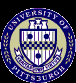 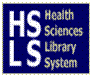 http://www.hsls.pitt.edu/molbio
Find human genes reported to be associated with Asthma

Find human SNPs reported to be associated with Asthma
Resources

 HugeNavigator: http://hugenavigator.net/HuGENavigator/home.do
Link to the video tutorial:
http://media.hsls.pitt.edu/media/clres2705/asthma.swf
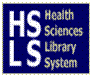 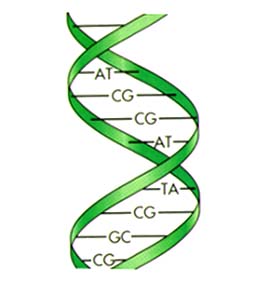 http://www.hsls.pitt.edu/molbio
Search Engine Just for Human Genetics
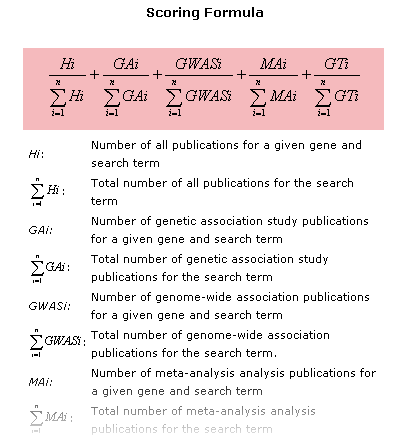 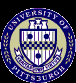 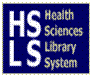 http://www.hsls.pitt.edu/molbio
Search Engine Just for Human Genetics
CDC HuGENavigator : http://hugenavigator.net/
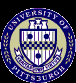 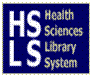 http://www.hsls.pitt.edu/molbio
Search Engine Just for Human Genetics
http://hugenavigator.net/HuGENavigator/huGEPedia.do
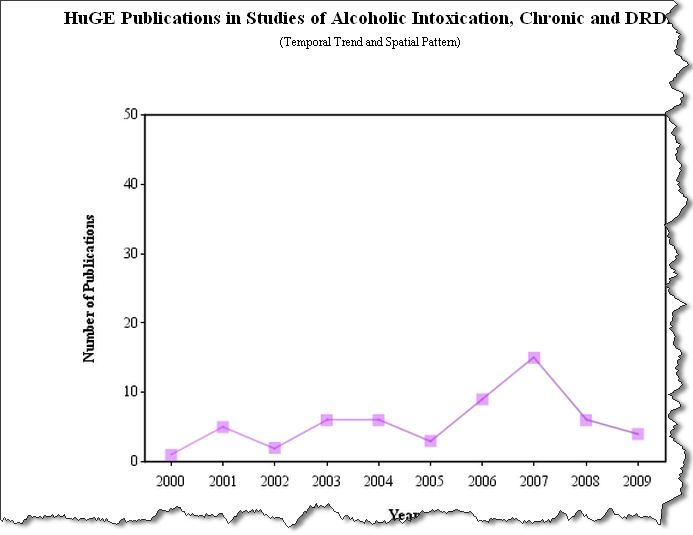 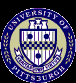 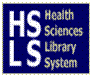 http://www.hsls.pitt.edu/molbio
Search Engine Just for Human Genetics
CDC HuGENavigator : http://hugenavigator.net/
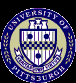 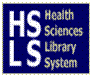 http://www.hsls.pitt.edu/molbio
Find Disease Causing SNPs
http://hugenavigator.net/HuGENavigator/gWAHitStartPage.do
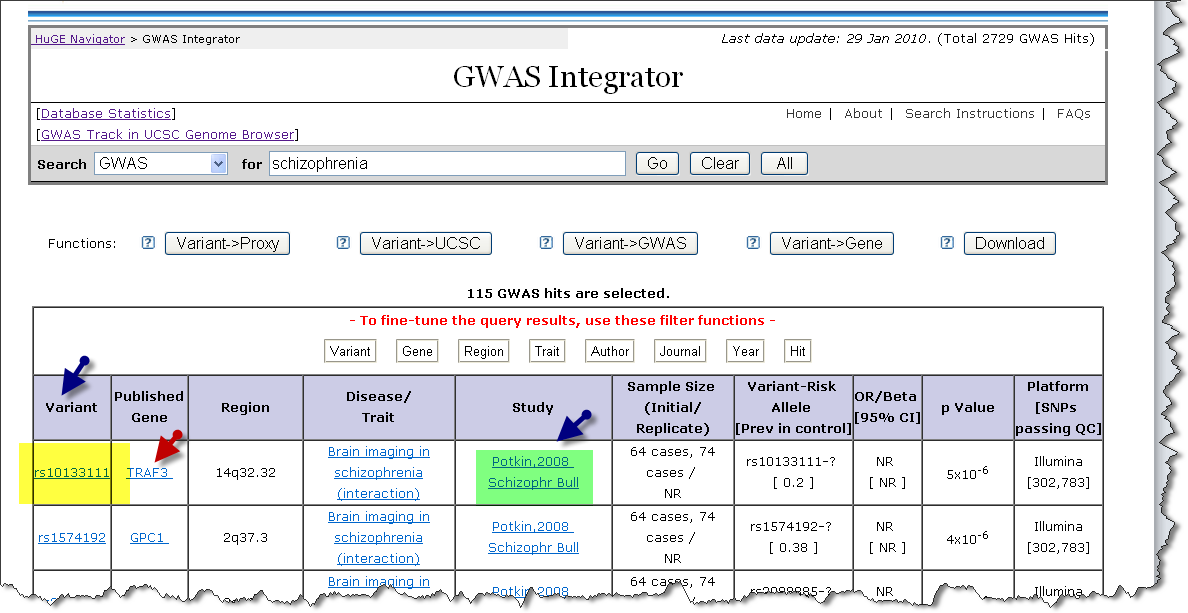 What SNPs are associated 
with “Schizophrenia”?
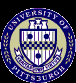 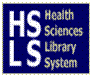 http://www.hsls.pitt.edu/molbio
Software for           Finding Similar Texts    in Published Literature
Text-based Similarity Search Tools
Search Box:
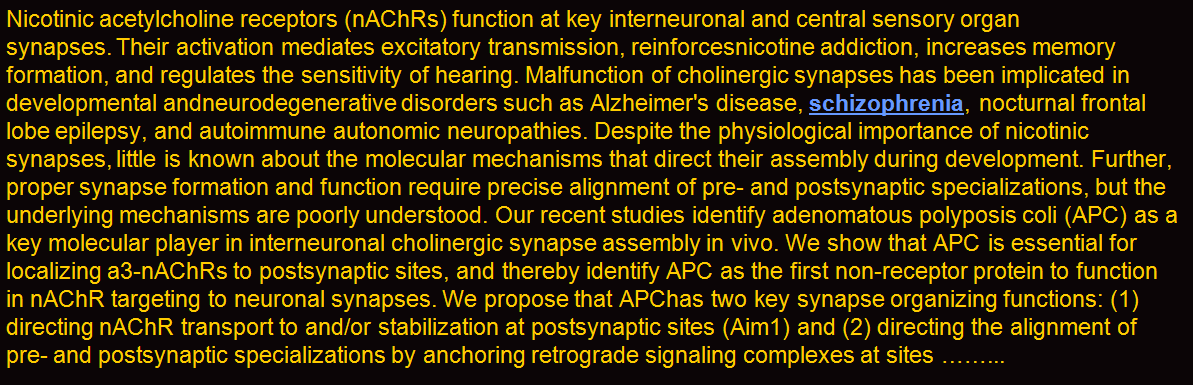 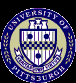 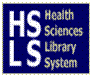 http://www.hsls.pitt.edu/molbio
Text Similarity Search Tools
eTBLAST
http://etest.vbi.vt.edu/etblast3/
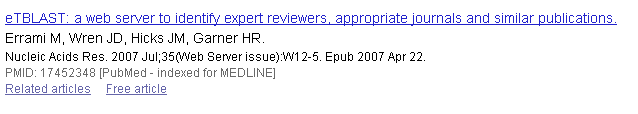 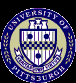 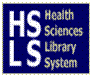 http://www.hsls.pitt.edu/molbio
Text Similarity Search Tools
eTBLAST
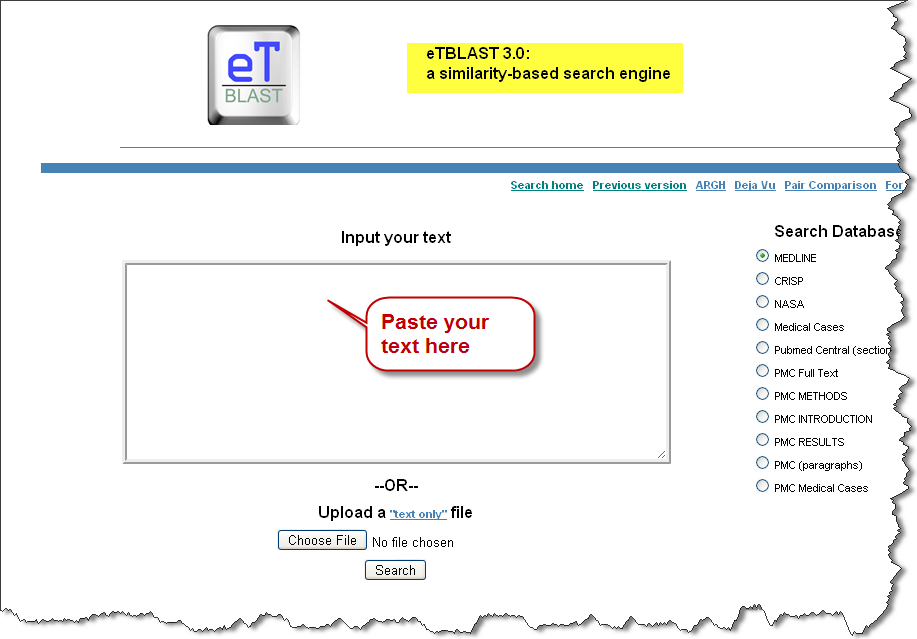 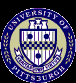 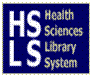 http://www.hsls.pitt.edu/molbio
Text Similarity Search Tools
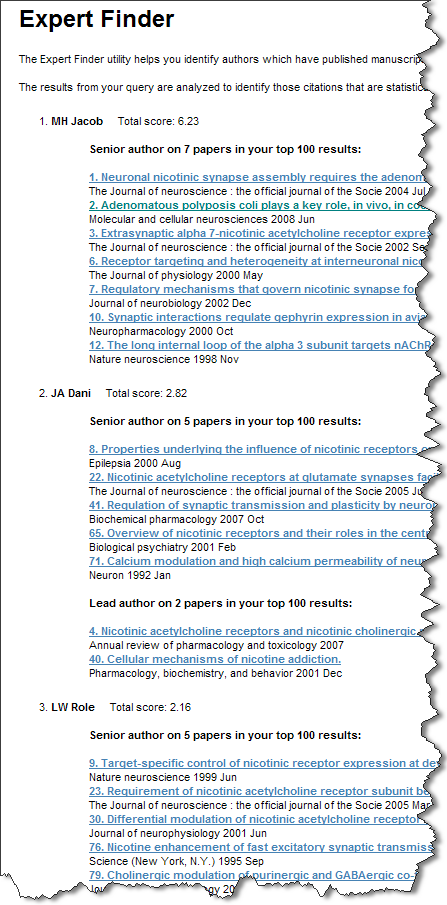 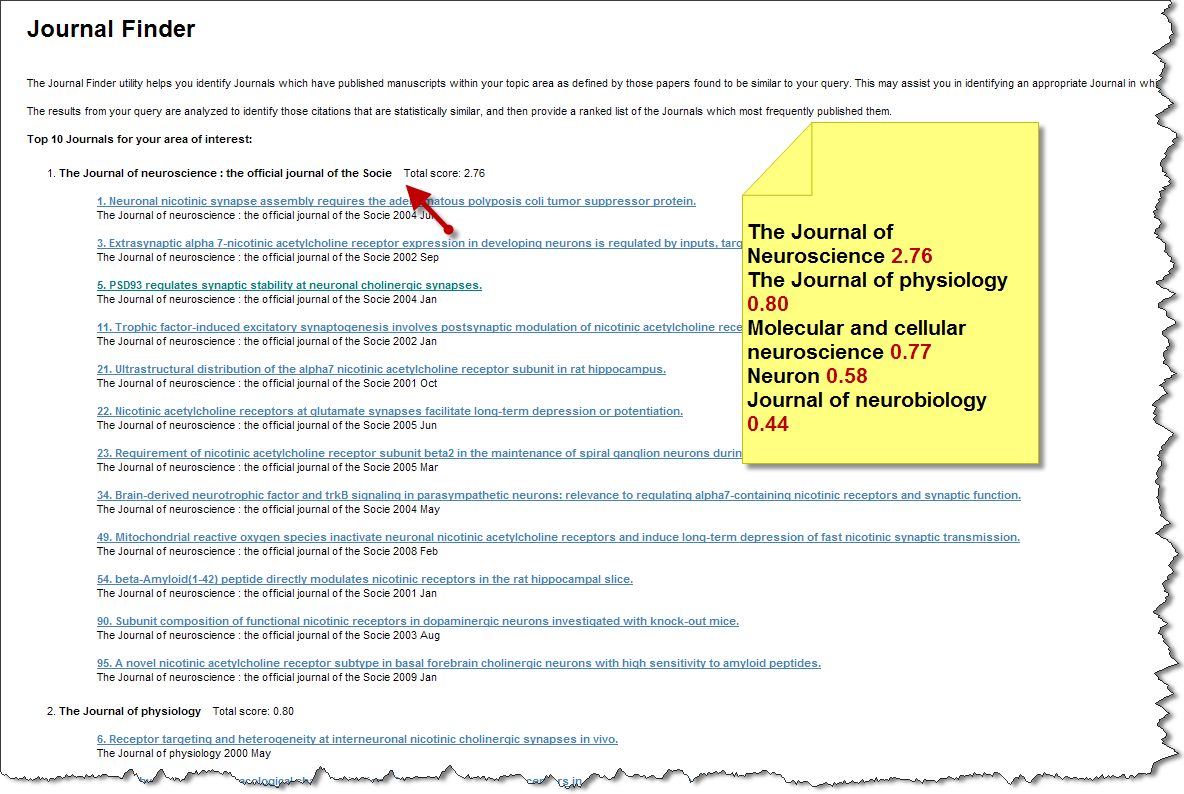 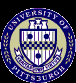 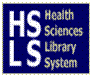 http://www.hsls.pitt.edu/molbio
Déjà Vu: a Database of Highly Similar Citations
http://dejavu.vbi.vt.edu/dejavu/duplicate/
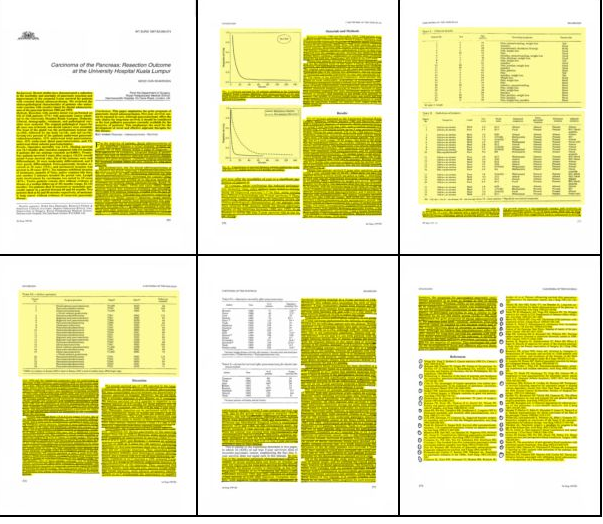 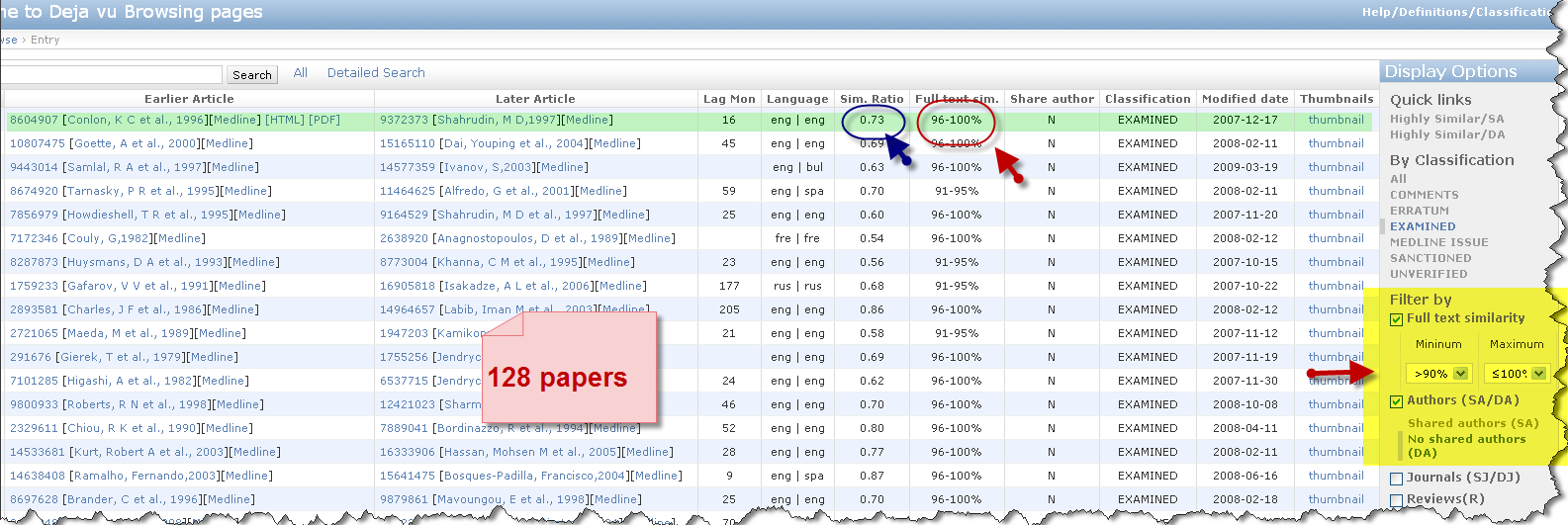 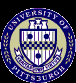 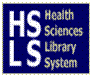 http://www.hsls.pitt.edu/molbio
Journal Author Name Estimator
http://www.biosemantics.org/jane/
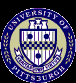 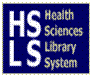 http://www.hsls.pitt.edu/molbio
Search Engine     for  Bioinformatics Resources
Molecular Databases
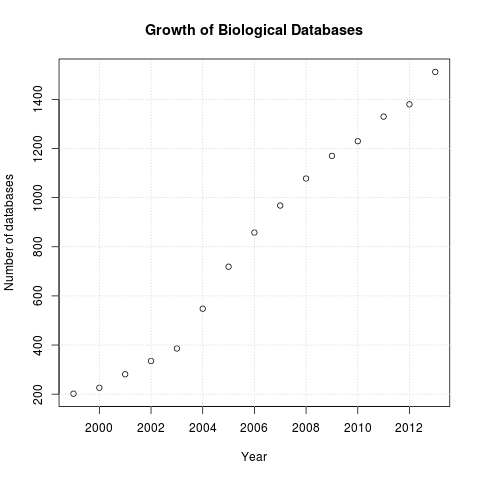 Nucleic Acids Research : Annual databases Issue
NAR: Annual Web Server Issue
Oxford Journal : Bioinformatics
BioMedCentral: BMC Bioinformatics
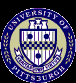 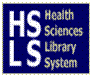 http://www.hsls.pitt.edu/molbio
Search for bioinformatics Resources

Locate online tools that predict phosphorylation sites 
in a protein sequence.
Resources

 Search.HSLS.MolBio : http://www.hsls.pitt.edu/molbio
Link to the video tutorial:
http://media.hsls.pitt.edu/media/Search%20Bioinfo%20Resoursec.swf
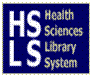 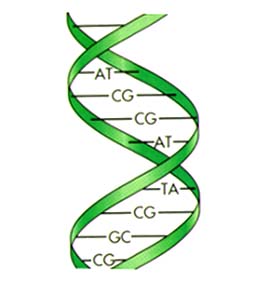 http://www.hsls.pitt.edu/molbio
Life Sciences Search Engine
http://www.hsls.pitt.edu/obrc/
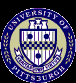 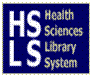 http://www.hsls.pitt.edu/molbio
Life Sciences Search Engine
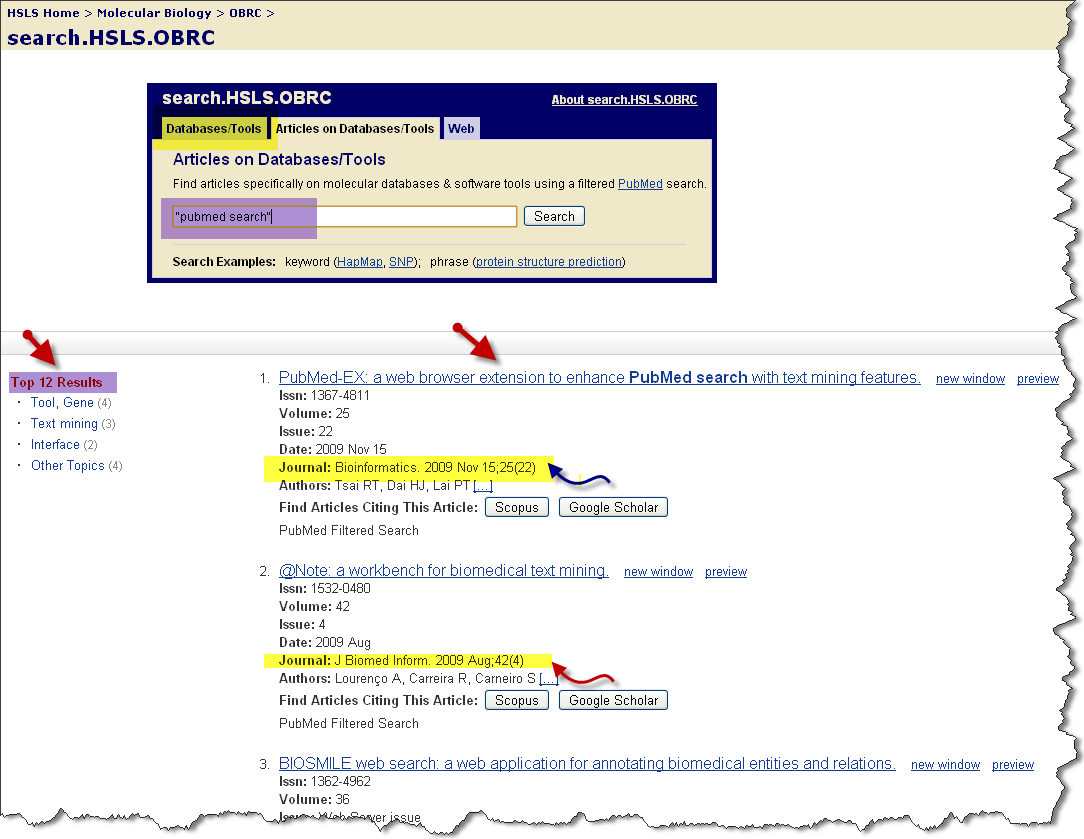 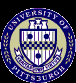 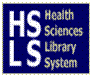 http://www.hsls.pitt.edu/molbio
HSLS OBRC
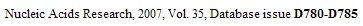 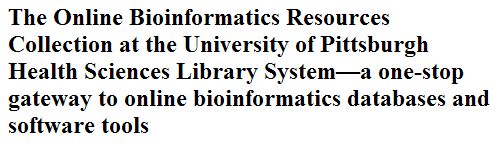 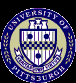 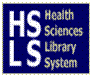 http://www.hsls.pitt.edu/molbio
Molecular Databases Catalog
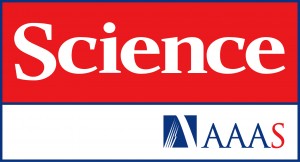 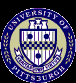 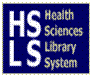 http://www.hsls.pitt.edu/molbio
Search.HSLS.MolBio
http://www.hsls.pitt.edu/molbio/
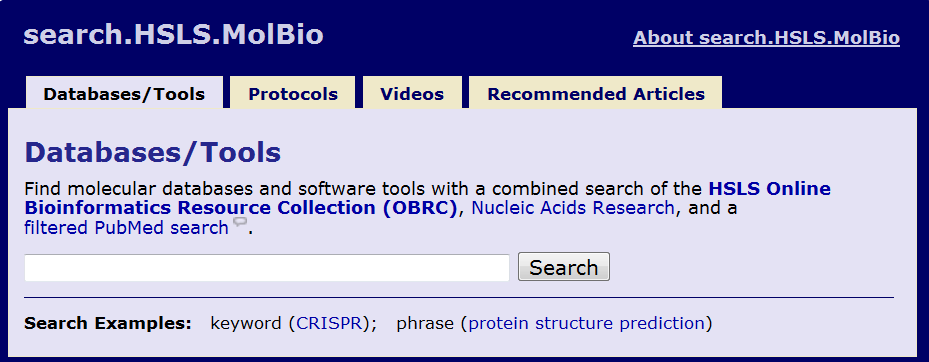 Search term: “phosphorylation”
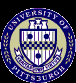 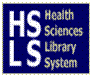 http://www.hsls.pitt.edu/molbio
HSLS MolBio
http://www.hsls.pitt.edu/molbio/
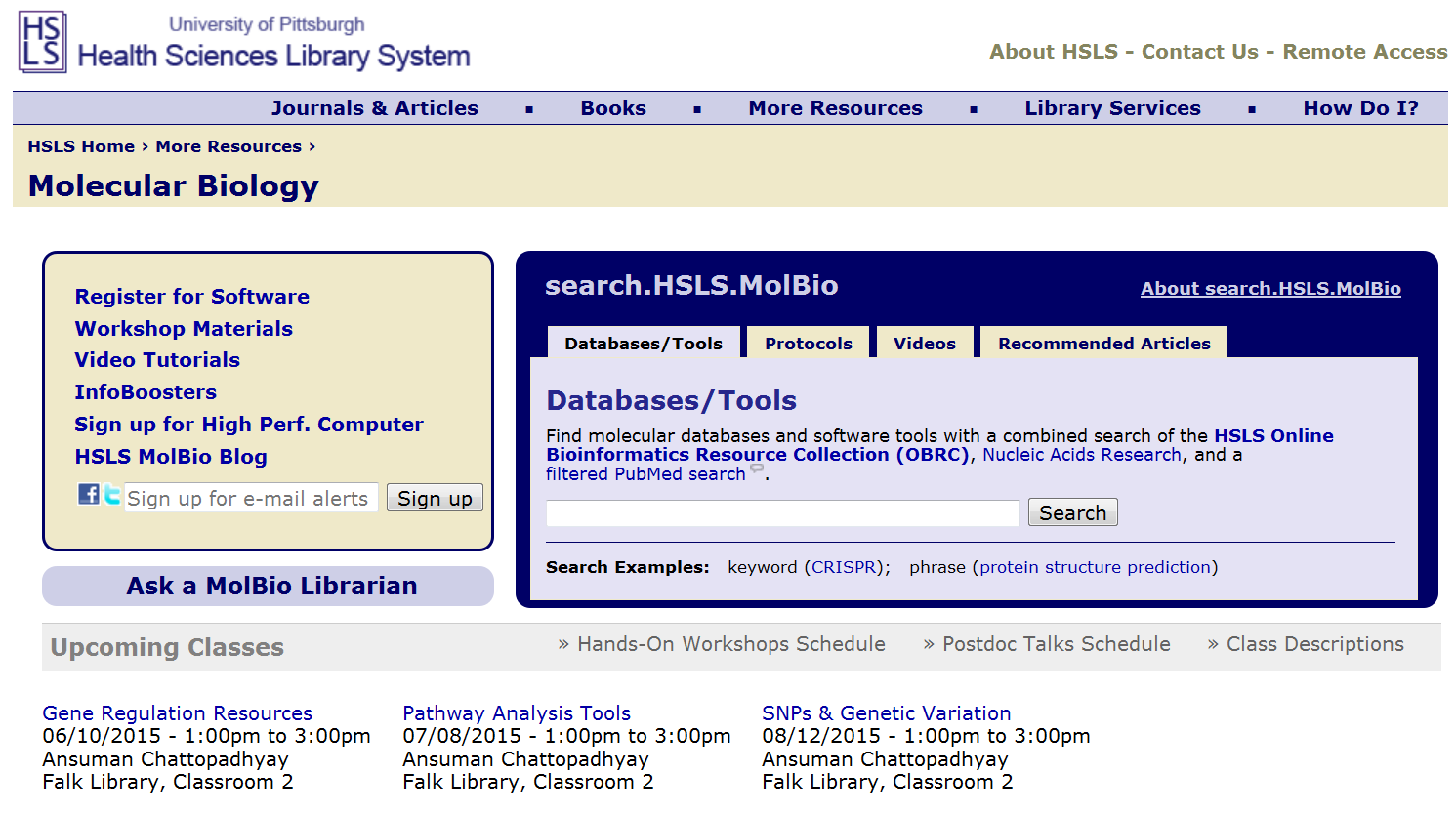 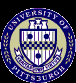 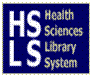 http://www.hsls.pitt.edu/molbio
HSLS Molecular Biology Information Service
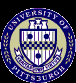 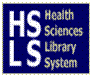 http://www.hsls.pitt.edu/molbio
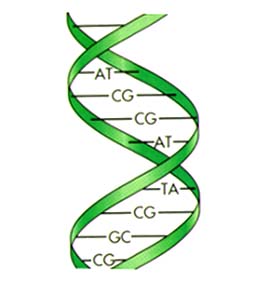 Thank you!Any questions?
Carrie Iwema		Ansuman Chattopadhyay
iwema@pitt.edu	ansuman@pitt.edu 
412-383-6887		412-648-1297

http://www.hsls.pitt.edu/molbio